Проект на тему : Развитие репродуктивного воображения конструктивной деятельности
Выполнила: Кимак диана юрьевна,
Воспитатель : Гбдоу №17 Василеостровского района
Актуальность
Развивать познавательную активность детей, воображение фантазию и творческую инициативу.
 Совершенствовать коммуникативные навыки детей при работе в паре.
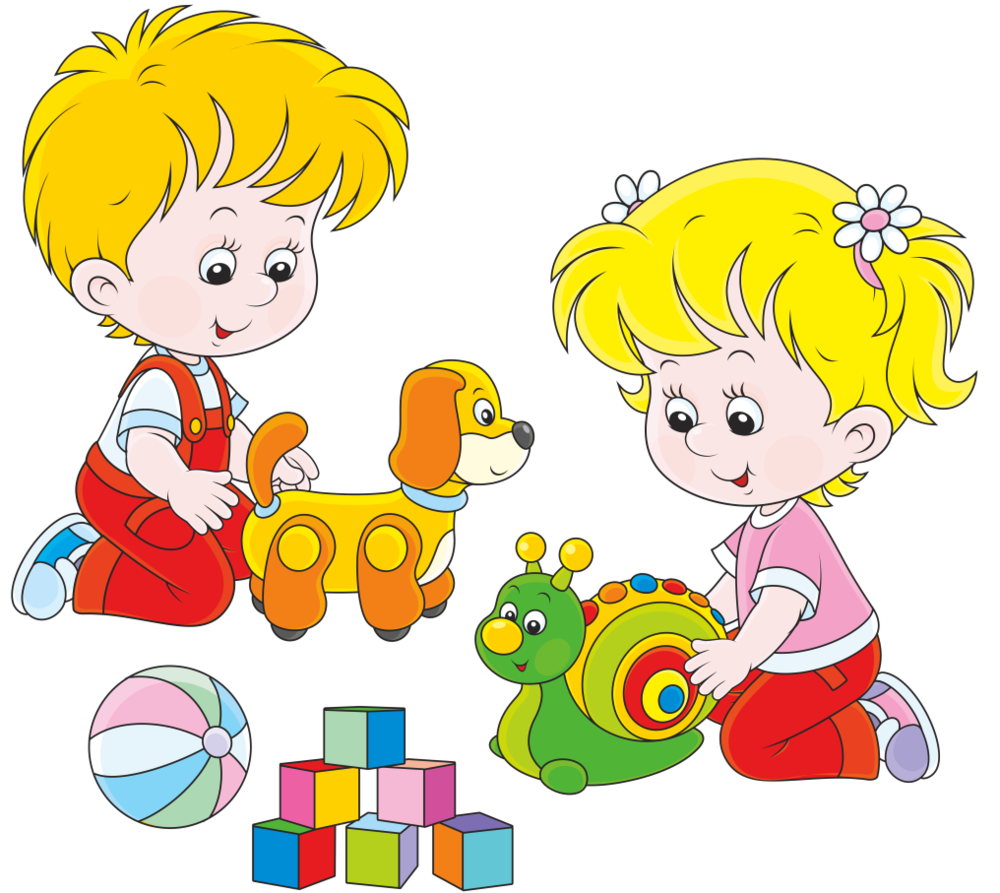 Цель проекта: Использование конструирования при формировании навыков начального технического конструирования, развитие мелкой моторики развитие мышления, и взаимодействие детей в группе.
Задачи
Тип проекта: познавательное развитие
Продукт проекта: Разные виды конструирования
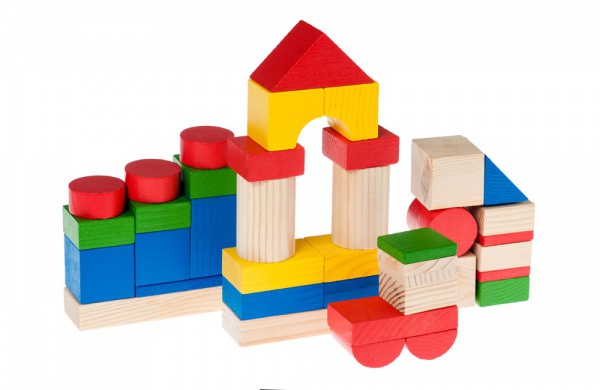 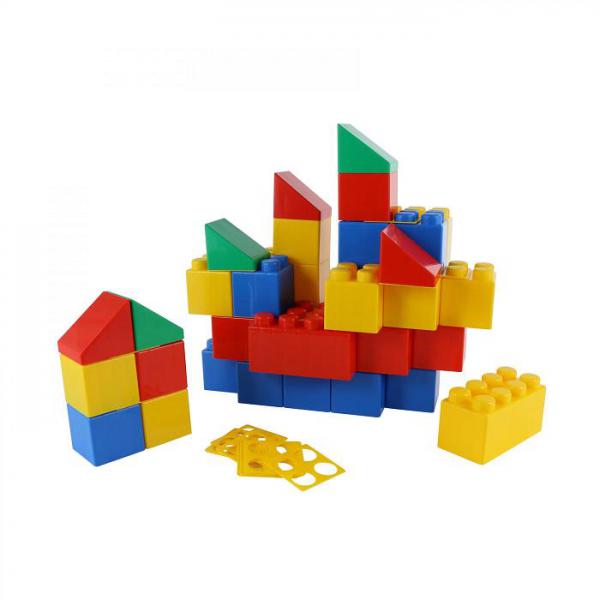 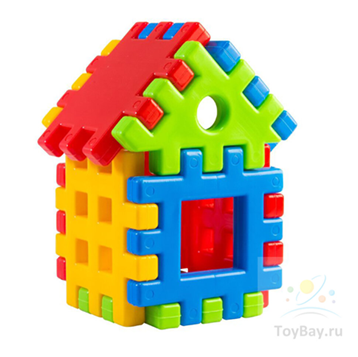 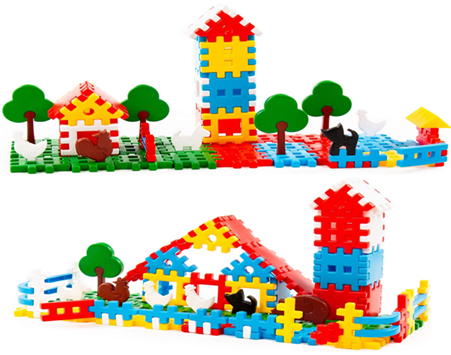 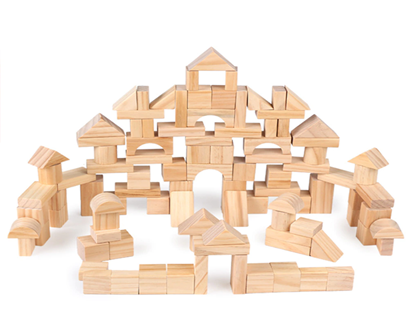 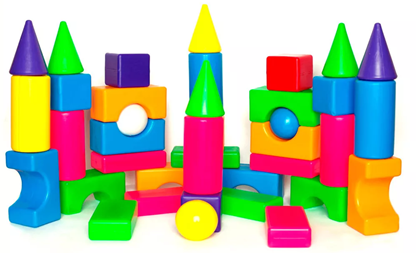 Этапы Реализации проекта
Подготовительный этап:
Использование художественной литературы С.В Михалков 
«Три поросенка»
Изучение информационных ресурсов и анализ предметно –
пространственной среды.
Этапы Реализации проекта
Основной этап
-Главным этапом деятельности детей является – игровая деятельность;
-Использование построек в сюжетно-ролевых играх;
-Организация деятельности с родителями.
Результат: Театрализация С.В Михалкова «Три поросенка»
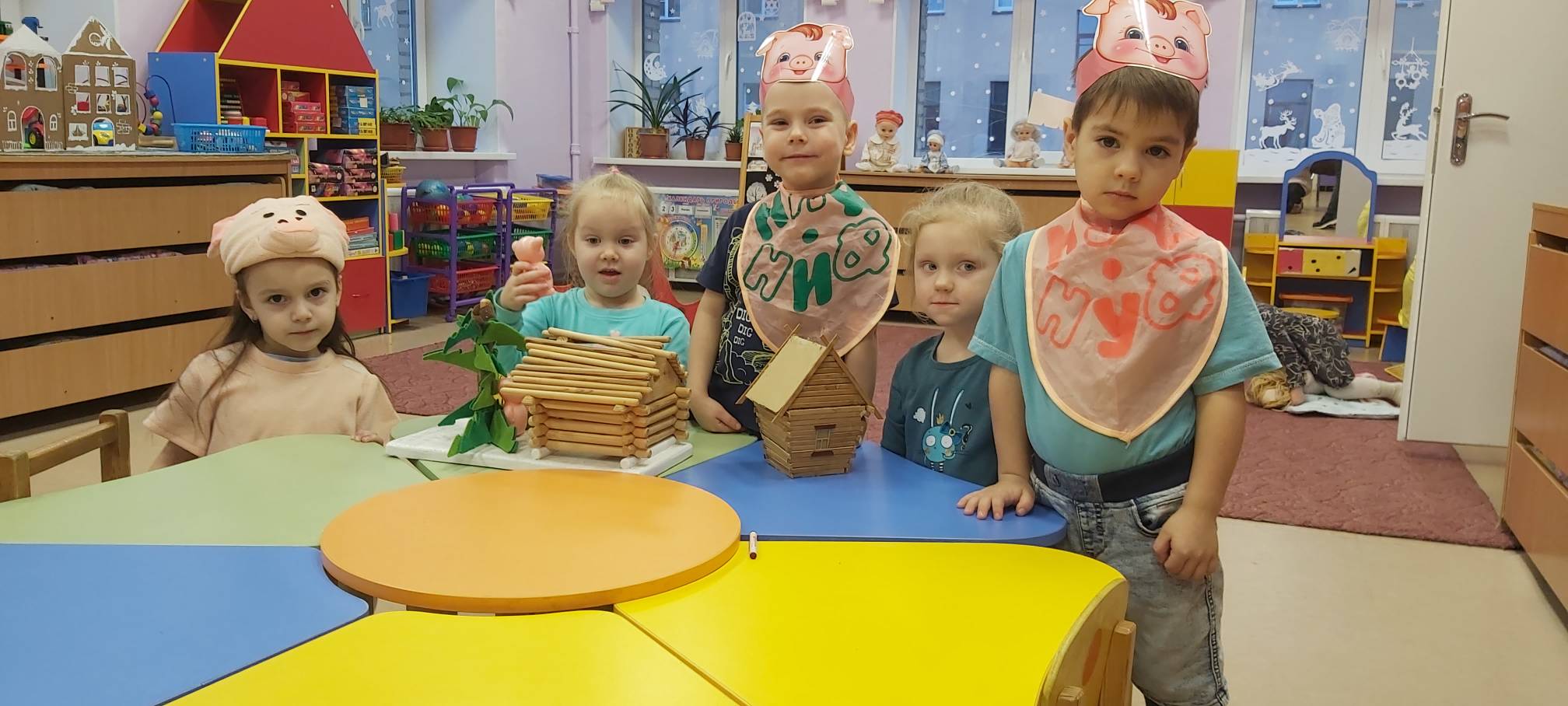 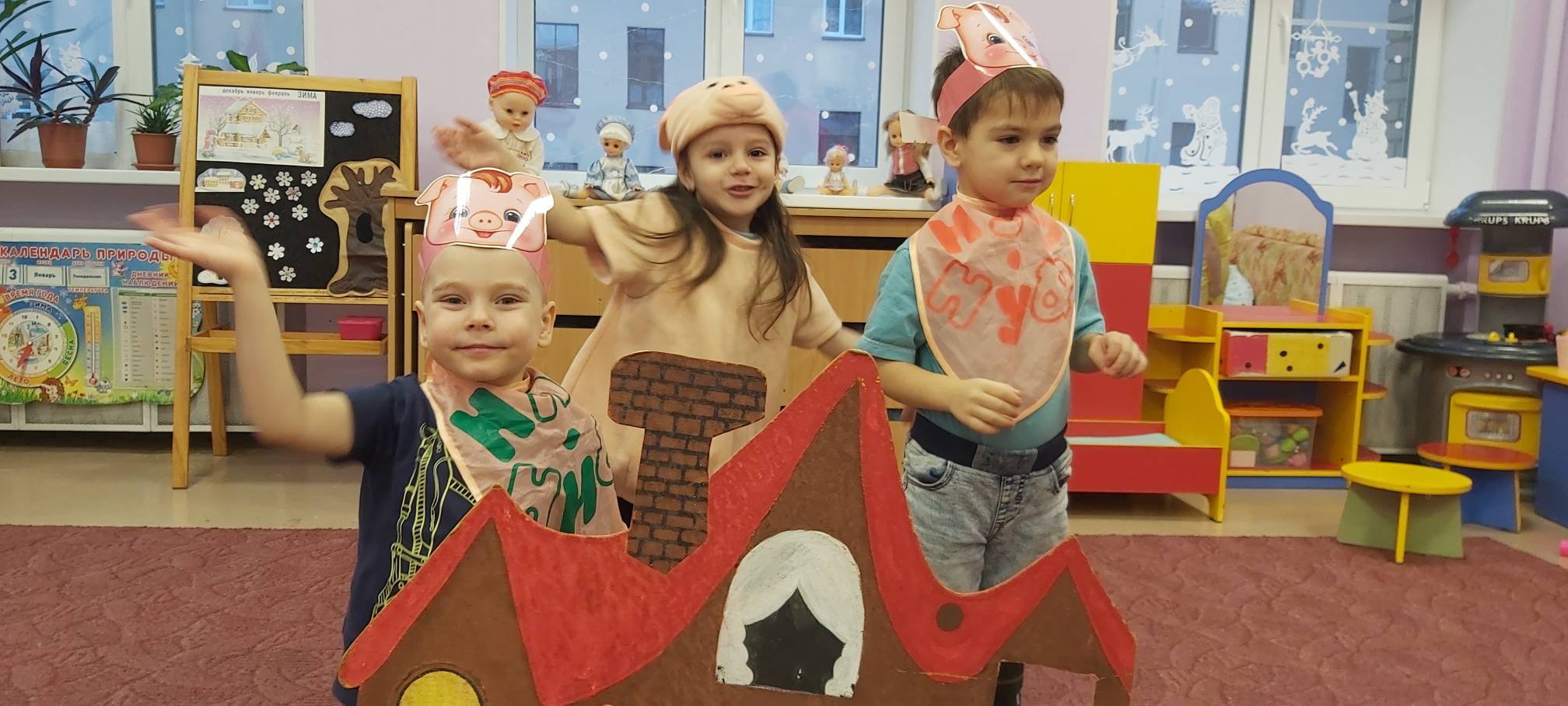 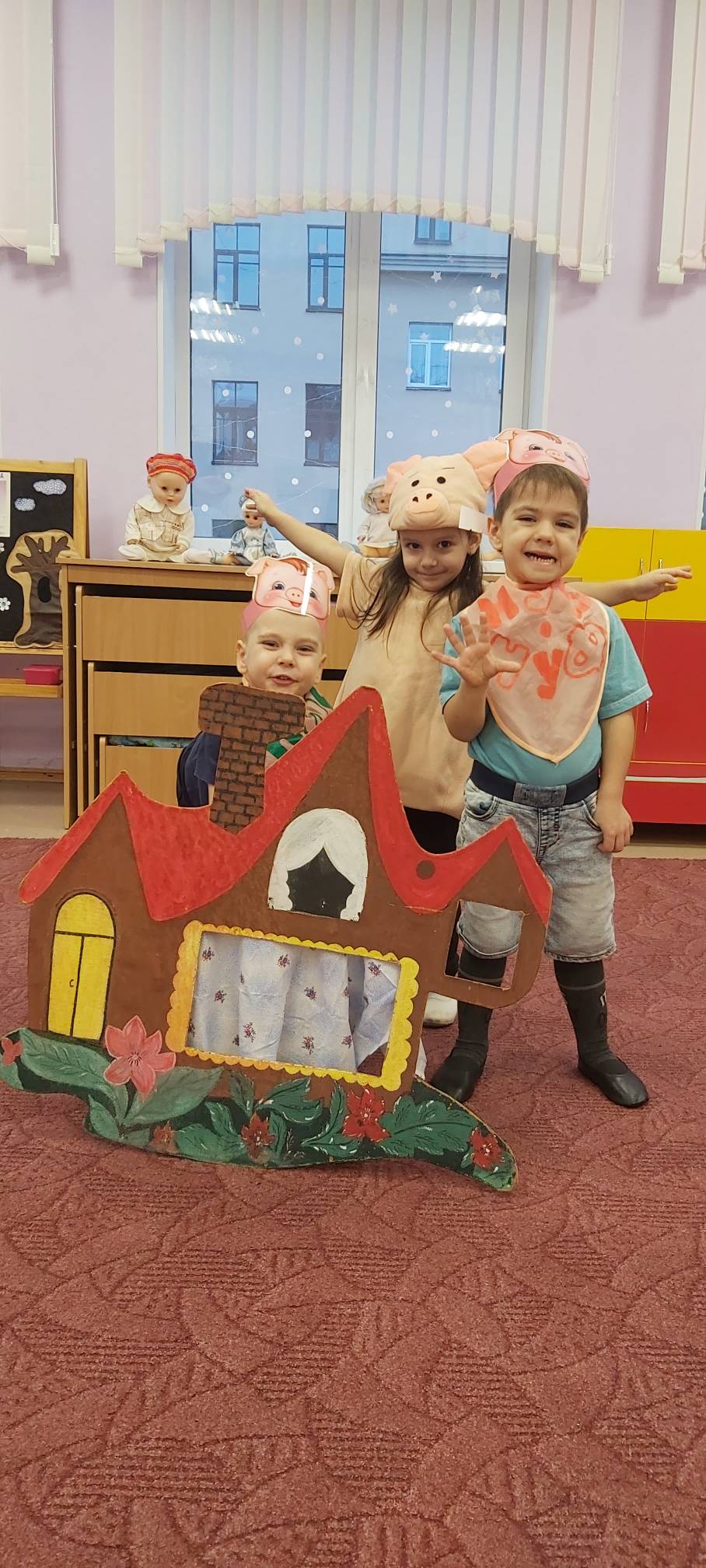 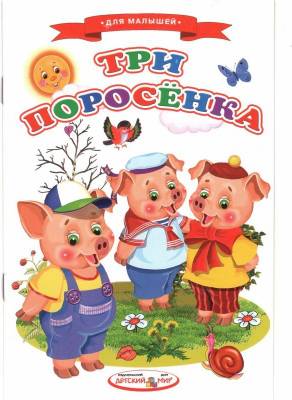 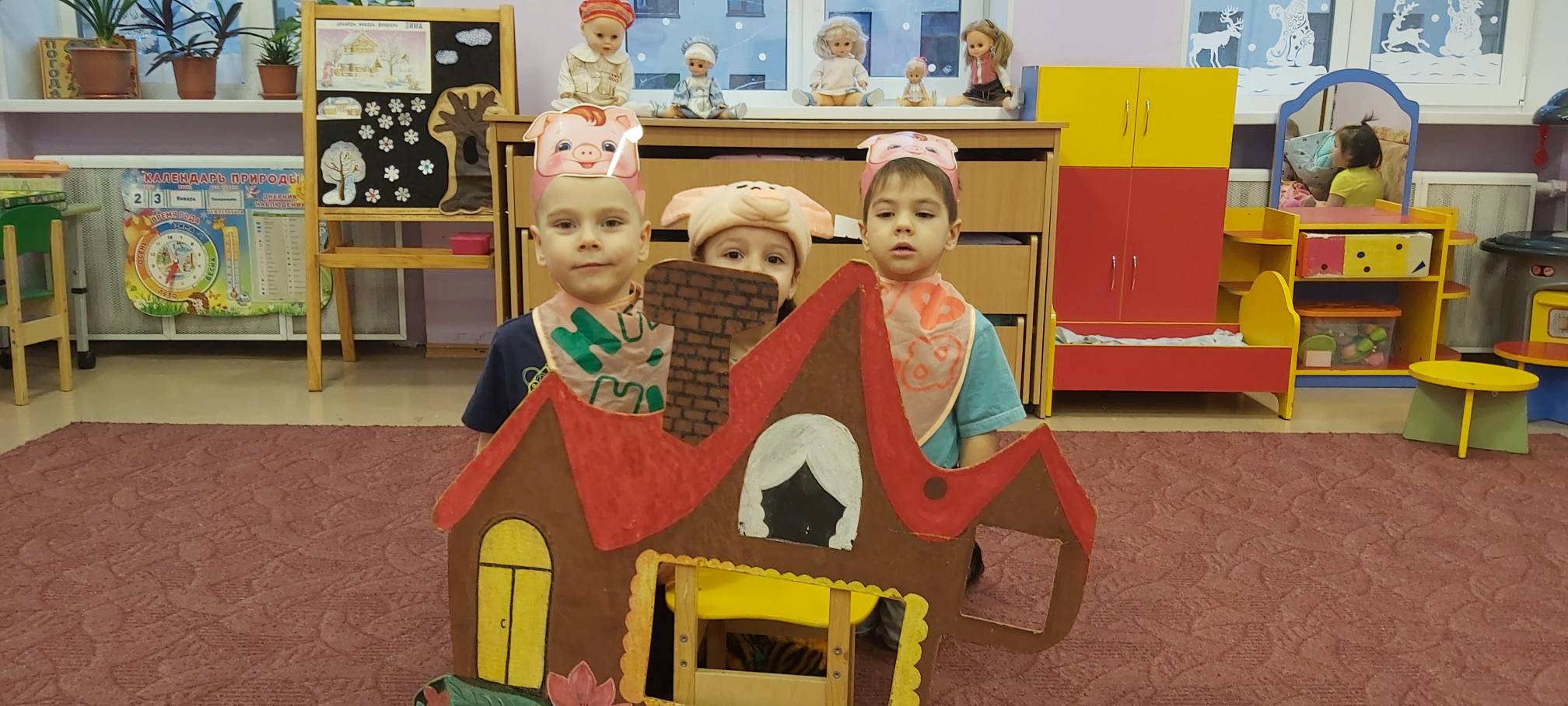 Результат:Выставка работ детей с родителями.
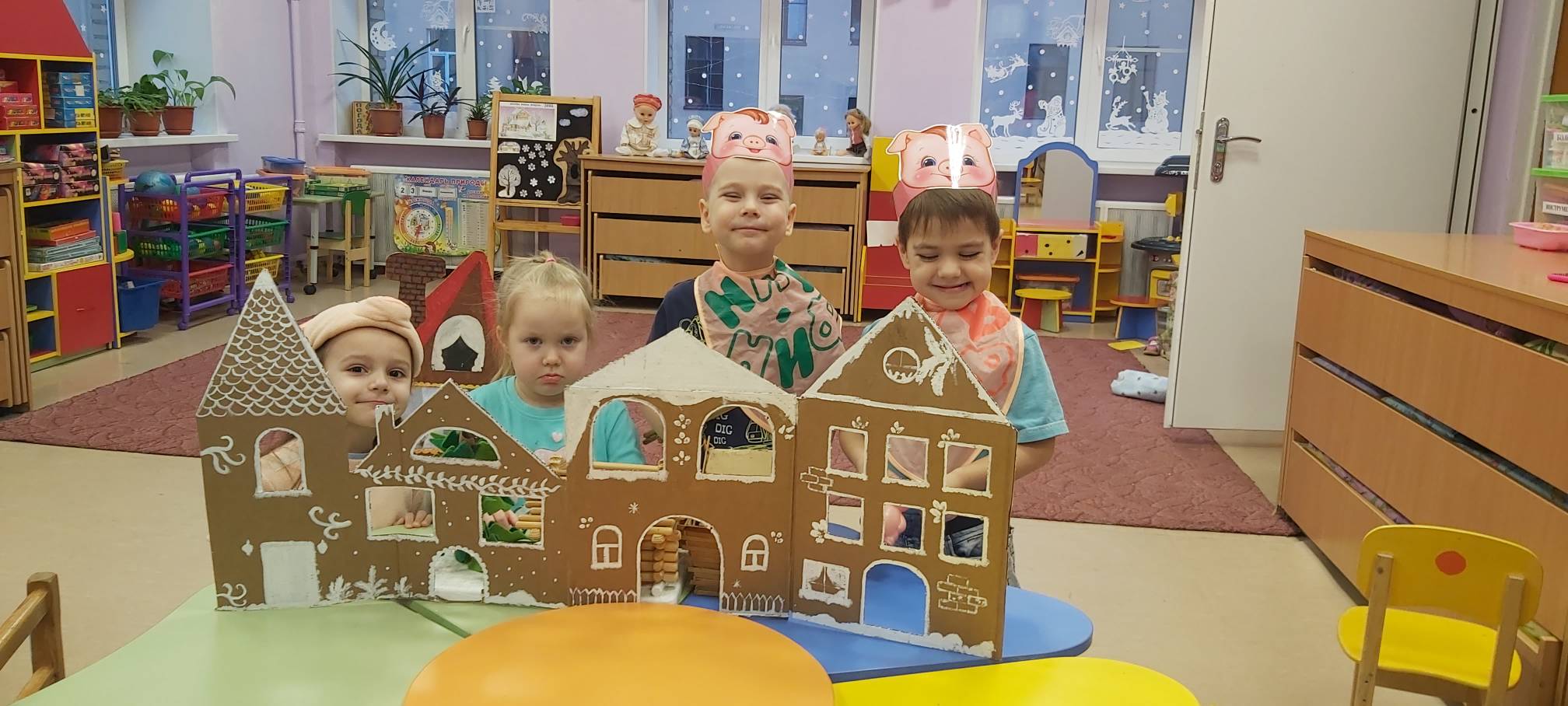 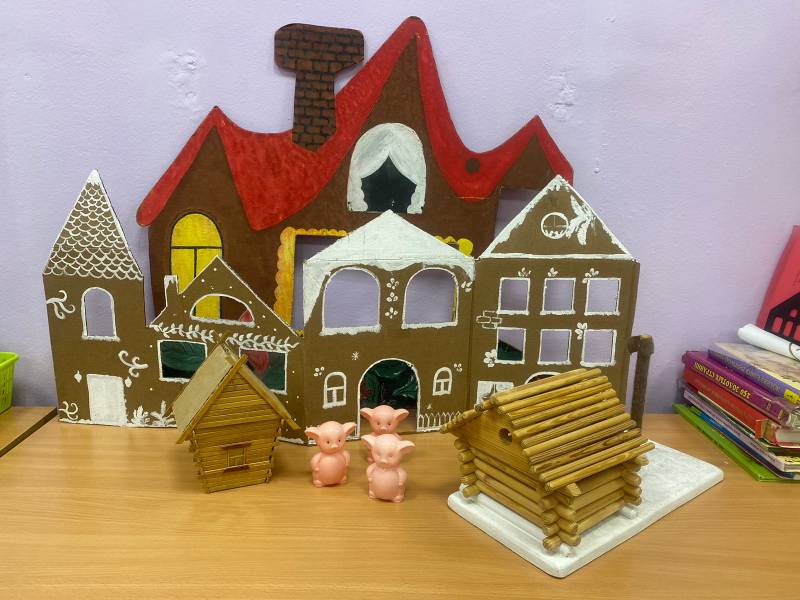 Спасибо за внимание !